Computer Architecture
Data bus: No of bits (wires), one wire/bit = ??
Address bus: No of bits =??
Word-number
 of bits
Address 0
Central
Processing 
Unit
Address Bus
Memory
N=Number of
Word locations=
addresses
Data Bus
Address N-1
Computer Architecture
Data bus: No of bits (wires)= number of bits in the CPU/memory word
Address bus bits = ⌈log2N⌉ =log2N iff integer, else the next greater integer than log2N (the ceiling of log2N)
Word-number
 of bits
Address 0
Central
Processing 
Unit
Address Bus
Memory
N=Number of
Word locations=
addresses
Data Bus
Address N-1
Permutations (μεταθέσεις) with unlimited repetitions
Μεταθέσεις, arrangements, permutations, putting objects in a certain order.
How many distinct words (identification tags) are with n Greek letters? 24n
Proof: Let the No of words with n-1 letters be T(n-1).
For each word with n-1 letters we can create 24 new words by adding another letter in front.
Then T(n)=24*T(n-1)
          T(n-1)=24*T(n-2)
           …..
          T(2)=24*T(1)
          T(1)=24
Multiply the left and the right parts, T(n)=24n
For binary (the letters are bits {0, 1}) the number of words T(n)=2n =N and n=log2N 
Consequently: if we need N identifications (tags, addresses) 				we construct word-length ≥ log2N (at least ⌈log2N⌉ )
Introduction to binomial coefficients (διωνυμικοί συντελεστές)
We call the term n!  “n factorial” (παραγοντικό του n). It denotes the number of distinct permutations  (μεταθέσεις) that can be produced by n distinct elements of a set. We will use the notation for this number as P(n).
To form a line consisting of n positions with n distinct objects we use any of the n elements in the first place. Since we have removed one element (object) from the set they remain n-1 to choose for the second position. Since we have removed 2 elements from the set there are only n-2 available for the third place, etc. Therefore, the total number of permutations P(n) with n elements is n!=n*(n-1)*(n-2)….*2*1.
Permutations  (μεταθέσεις)
Another similar proof:
Assume the permutations of n-1 objects
We call the number of possible permutations as T(n-1)
Assume an arbitrary permutation of n-1 objects.
In this permutation if we insert another object, the nth, then for each permutation of n-1 objects we will produce n new permutations
Example: 3 objects, a b c  with T(3) and we insert d.
For  the arbitrary permutation a c b we will produce 4 new permutations:
 d a  c b,   a d  c  b,    a c d b,    a c b d  
T(4)=4*T(3)
Permutations  (μεταθέσεις)
Therefore:
T(n)=n*T(n-1)
T(n-1)=(n-1)*T(n-2)
T(n-2)=(n-2)*T(n-3)
…….
T(2)=2*T(1)
T(1)=1

Multiply left and right parts: T(n)=n*(n-1)*(n-2)*……*2*1=n!
Permutations with r elements out of n
Following the same reasoning  if we are to choose r elements from a set with n elements and form lines with r elements, then the number of the distinct lines (permutations denoted as P(n,r))  will be n*(n-1)*(n-2)….(n-r +1), 
which is obviously equal to n!/(n-r)! = P(n,r).
Permutations with repetitions P(n;q1,q2,…, qt): Example
How many different routes from A to B can use a data-packet? (use moves: u, r)






How many through C ??
r
B
u
C
A
Permutations with repetitions P(n;q1,q2,…,qt)
What is the number of distinct words with a,a,a,b,c,d,d,e  (using all the letters)?
If we could use a1, a2, a3 (3 distinct a’s instead of 3 the same) and 2 distinct d’s (d1, d2) then there would be 8! words.
The 3 a’s if they were distinct they would produce 3! permutations
Since we cannot distinguish the a’s, we 8!/3! permutations and
for the d’s 2! permutations
Therefore the number of words is 8!/(3!*2!)
Accordingly, for n objects and using q1 repetitions of the first, q2 of the second,… qt of the tth, P(n;q1,q2,…,qt)=n!/(q1! * q2! *…..*qt!)
Permutations with repetitions P(n;q1,q2,…, qt): Example
How many different routes from A to B can use a data-packet? (use moves: u, r)






There are 10 r’s and 3 u’s to be used. Therefore, 13!/(10!*3!)
Equivalent: No of words with 13 letters, 10 r’s and 3 u’s to be used. 
Question: how many routes from A to B, through C?
r
B
u
C
A
We would like to give user-id to subsets of the class for the network.
The set of all the subsets is the power set (δυναμοσύνολο)
How many bits do we need to describe the subsets?
In a set of N elements: how many subsets are there?
In a set of N elements: how many subsets of each kind (1-element, 2-element subsets, etc.) are there?
Combinations (Συνδυασμοί)
Subsets (Combinations)
Subsets of a set with n elements
For a set S of n elements (distinct)
Construct a word of n bits such that:
Use a “1” in the position x iff the corresponding element (x) exists in the subset else use a “0”
Example: For the set {a, b, c, d, e} we represent the subset  {a, d} as 10010, the {b, c, e} as 01101, the {a, b, c, d} as 11110, etc.
There is a one-to-one correspondence between the subsets and the binary words, hence the (δυναμοσύνολο) power set |S| has 2n elements-subsets (need n bits to describe all the subsets).
Computer Architecture
Data bus: How do we use the computer data word (k bits)?
Word-number
 of bits
Address 0
Central
Processing 
Unit
Address Bus
Memory
N=Number of
Word locations=
addresses
Data Bus
Address N-1
Data Representation with k-bit words
Non negative integers with k bits, 2k words mapped on: 0 to 2k-1




Integers with k bits, words mapped on: -(2k-1-1) to 2k-1-1 




Mapping of non negative integers: 0000…0B→0D,   11111…11B→2k-1D
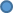 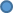 2k-1
0
1
2
2k-2
3
….
2k-1-1
0
-(2k-1-1)
Non negative reals with k bits, 2k words, k-1 bits integer and 1 bit fractional 
mapped on: 0 to 2k-1-1+(1/2)
2k-1-1+(1/2)
1/2
3/2
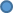 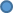 2k-1-1
0
1
2
2k-1-2
3
….
Non negative reals with k bits, 2k words, k-2 bits integer and 2 bit fractional 
mapped on: 0 to 2k-2-1+(3/4)






Accuracy  (resolution): the closest distance to 0: here is 1/4
2k-2-1+(2/4)
5/4
1/4
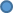 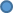 2k-2-1
0
1
2
2k-2-2
3
….
2k-2-1+(3/4)
Number Systems
A number representation at any base (b) system (non negative real):
am-1*bm-1+am-2*bm-2+…+a2*b2+a1*b1+a0*b0+a-1*b-1+a-2*b-2+….+a-k*b-k

			Integer part                                          fractional part
Example Decimal: 1078.25D
1*103+0*102+7*101+8*100+2*10-1+5*10-2
Example Binary: 10000110110.01B       (=1078.25D)
1*210+0*29+0*28+0*27+0*26+1*25+1*24+0*23+1*22+1*21+0*20+0*2-1+1*2-2


Most Significant Bit (msb)                Least Significant Bit (lsb)
Backup slides for Number Systems: multiplication/division by a base power (repetition from elementary school)
Decimal:  12300D*100D=1230000D (shift left, symbol <<)
12300D/10D=1230D    (shift right, >>)


Binary: 1100100B*100B=110010000B (shift left, <<)
1100100B/10B=110010B    (shift right, >>)
Backup slides for Number Systems: Addition/Subtraction example with positive numbers (repetition from elementary school)
137         Decimal: a)  7*100+6*100 =1*101+3*100
+ 876                          b) 3*101+7*101+1*101=1*102+1*101
 1013                          c) 1*102+8*102+1*102=1*103+0*102

  1001       Binary: a) 1*20+1*20=1*21+0*20
  +1011                     b) 0*21+1*21+1*21=1*22 +0*21
  10100                     c) 0*22+0*22+1*22 =1*22     (zero carry)
                                                   d) 1*23+1*23 =1*24 +0*23
Number Systems b=2: 1’s Complement  (Συμπλήρωμα του 1)
For  a binary number A with b=2
A=am-1*bm-1+am-2*bm-2+…+a2*b2+a1*b1+a0*b0+a-1*b-1+a-2*b-2+….+a-k*b-k
A=am-1*2m-1+am-2*2m-2+…+a2*22+a1*21+a0*20+a-1*2-1+a-2*2-2+….+2-k*b-k
In 1’s C the negative of A is Ā=2m-A-2-k
Example with a 5-bit integer number (m=5) the A= 01011.
2m            100000
-A            -  01011
=                  10101
-2-k             -00001
=                  10100
The Ā has all the bits of A inverted.
With n bits we produce 2n-1 numbers, because it has 0=00000=11111 (double 0)
Number Systems b=2: 2’s Complement  (Συμπλήρωμα του 2)
For  a binary number A with b=2
A=am-1*2m-1+am-2*2m-2+…+a2*22+a1*21+a0*20+a-1*2-1+a-2*2-2+….+2-k*b-k
In 2’s C the negative of A is Ā=2m-A
Example with a 5-bit integer number (m=5) the A= 01011.
2m            100000
-A            -  01011
=                  10101
The Ā has all the bits of A inverted and we add a “1” at the least significant bit (lsb)
OR: the 2’s C of A is the 1’s C with the addition of the “1” at the lsb.
Number Systems b=2: 1’s and 2’s Complements
In all systems (1’s C and 2’s C) the positive numbers have the same representation
Example with 4-bit integers
  Positive  Negatives 1’s C  Negatives 2’s C (advantage: one representation for 0)
8                                                                         1000
0111            1000                                    1001
0110            1001                                    1010
0101             1010                                    1011
0100             1011                                    1100
0011             1100                                    1101        
0010             1101                                    1110
0001             1110                                    1111
0      0000             1111
Number Systems b=2: 1’s and 2’s Complements
Using k bits to represent integers in 1’s and 2’s Complements
1’s Complement
1’s Complement
0
-(2k-1-1)
2k-1-1
∞
-∞
2’s Complement
-2k-1
1
2
2
1
4
3
3
5
6
4
6
5
Graph (Γράφος, Γράφημα)
Α) Directed Graph						Β) Undirected Graph
O γράφος αναπαρίσταται με ένα δι-διάστατο πίνακα “γειτνίασης” (adjacency matrix) με V γραμμές και V κολώνες, όπου η θέση (i,j) είναι “1” εάν υπάρχει η ακμή (i,j) και “0” αν δεν υπάρχει. 
“Path” από το κόμβο i στο k υπάρχει εάν υπάρχουν όλα τα ενδιάμεσα edges από το κόμβο i στο k.
Adjacency Matrix
Adjacency Matrix
Adjacency Matrix Directed Graph (example A)			Adjacency Matrix Undirected Graph (example B)
1
2
4
3
6
5
Cycle (κύκλος): ένα path που διασχίζει μια σειρά από κόμβους (από το κόμβο i στο k) και καταλήγει στον αρχικό κόμβο i μέσω ακμής (k,i).
Acyclic Graph (χωρίς κύκλο): Tree (δένδρο), στο παράδειγμα ο directed είναι acyclic και ο undirected έχει cycles: {1,3,4}, {1,2,4}, {1,2,4,3}. Αν αφαιρέσουμε τα (1,3) και (1,4) edges (διακεκομμένες ακμές) τότε ο γράφος μετατρέπεται σε δένδρο.
1
2
4
3
5
Tree with a root : ορίζεται ένας ξεχωριστός κόμβος του δένδρου “πρόγονος” (ancestor) όλων κόμβων το root. 
Κάθε j : όταν υπάρχει edge (root,j) αποκαλείται “παιδί” (child) του root. Το k όταν υπάρχει (j,k) είναι child του j (το j είναι parent του k) και “απόγονος” (descendant) του root, αν υπάρχει (k,m) το m ειναι child του k, κλπ. Ο κόμβος χωρίς children αποκαλείται leaf (φύλλο). Το root έχει parent το ίδιο το root.
Height (ύψος του δένδρου): μέγιστη απόσταση (σε ακμές) του root από οποιοδήποτε κόμβο (leaf).
Παράδειγμα δένδρου με root:
Με root το 2, leaves είναι τα 1, 6 και 5.
Το height είναι 3= απόσταση του 2 (root) από το 5
Τα 1 και 4 είναι children του 2 (root)
Tα 3 και 6 είναι children του 4, το 5 child του 3.
6
Complete Binary Tree
root
Pointer to parent
Height (h = 3)
Full Binary Tree
root
Pointer to parent
Height (h = 3)
Παράδειγμα 
Δυαδικού Δένδρου:
Multiplexer 8-to-1:
Tree of MUX with h=2, 
2-to-1 MUXs 2h+1-1
AND gates 2(2h+1-1)
OR gates  2h+1-1
Output
OR
AND
AND
Multiplexer (MUX) 2-to-1
2h inputs